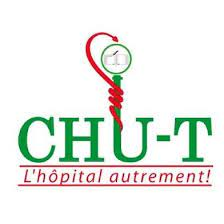 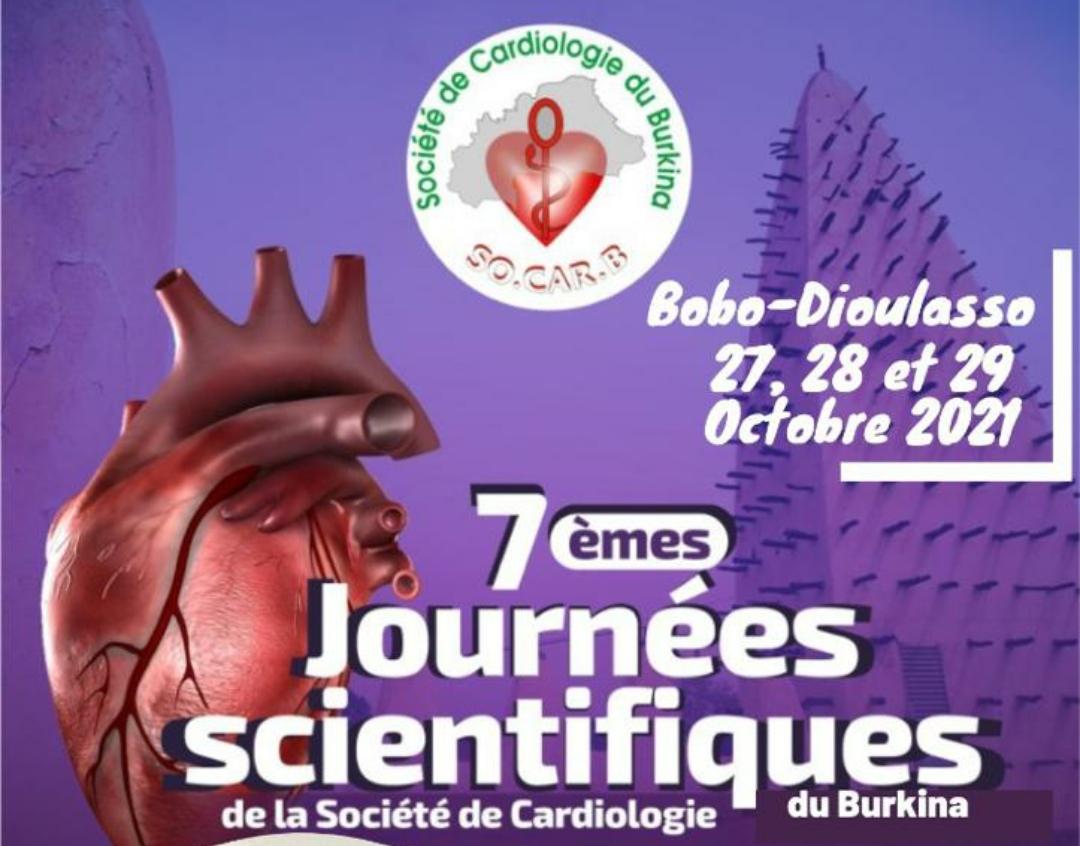 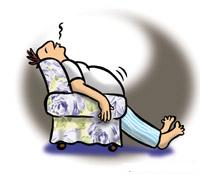 Suivi thérapeutique des patients apnéiques sous ventilation à pression positive continue au Burkina Faso
AR OUEDRAOGO, EK KUNAKEY,  A SOURABIE, AS ADAMBOUNOU, GA OUEDRAOGO, K BONCOUNGOU, TIENDREBEOGO,  G OUEDRAOGO, G BADOUM, M OUEDRAOGO

1: : Service de Pneumologie, Centre Hospitalier Universitaire de TENGANDOGO. Ouagadougou – Burkina Faso.
INTRODUCTION
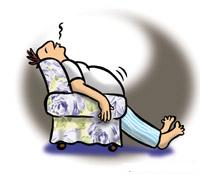 SAOS, constitue un problème de santé publique
Pathologie chronique encore sous diagnostiquée
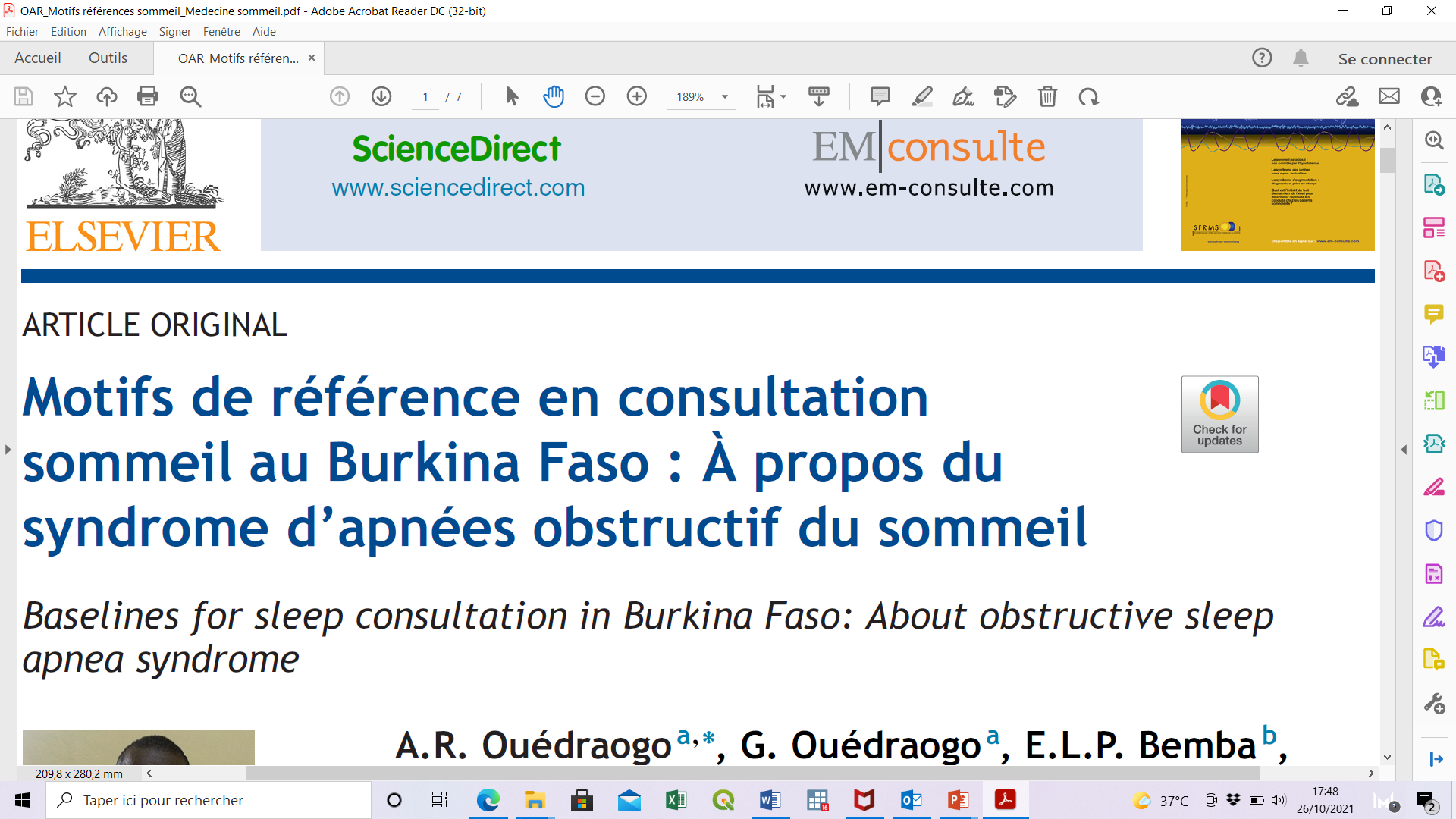 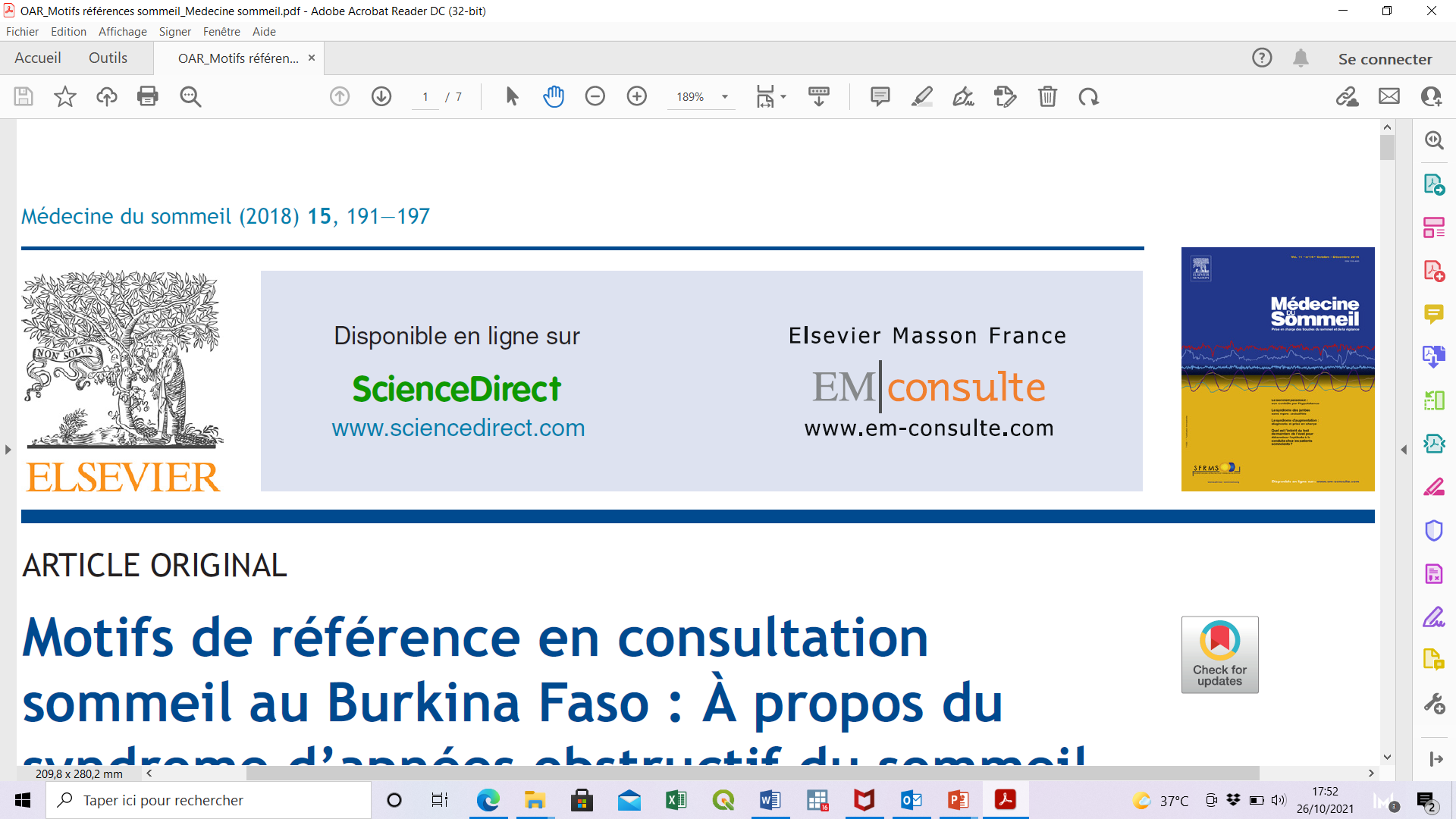 INTRODUCTION
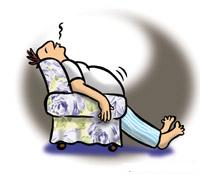 Diagnostic repose sur poly(somno)graphe ventilatoire
 Traitement de référence: PPC
Prise en charge du SAOS a débuté en 2010 au BF
Pas d’étude portant sur le devenir des patients apnéiques sous PPC au BF
OBJECTIF
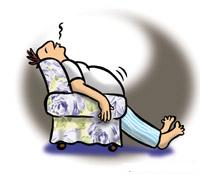 Etudier le devenir des patients souffrant d’un SAOS traités par PPC au Burkina Faso afin d’améliorer leur prise en charge
MATERIELS ET METHODES
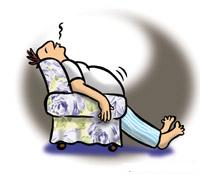 Etude transversale qui a concerné les patients sous PPC suivis pour SAOS dans les centres hospitaliers publics et privés impliqués dans la PEC des patients apnéiques au BF du 1er Juin 2017 au 31 Août 2020

 Les données sociodémographiques, cliniques, polygraphiques, de suivi et d’observance sous PPC 

 Approbation CERS (Délibération nº 2020-8-159)
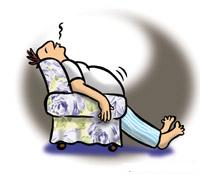 RESULTATS
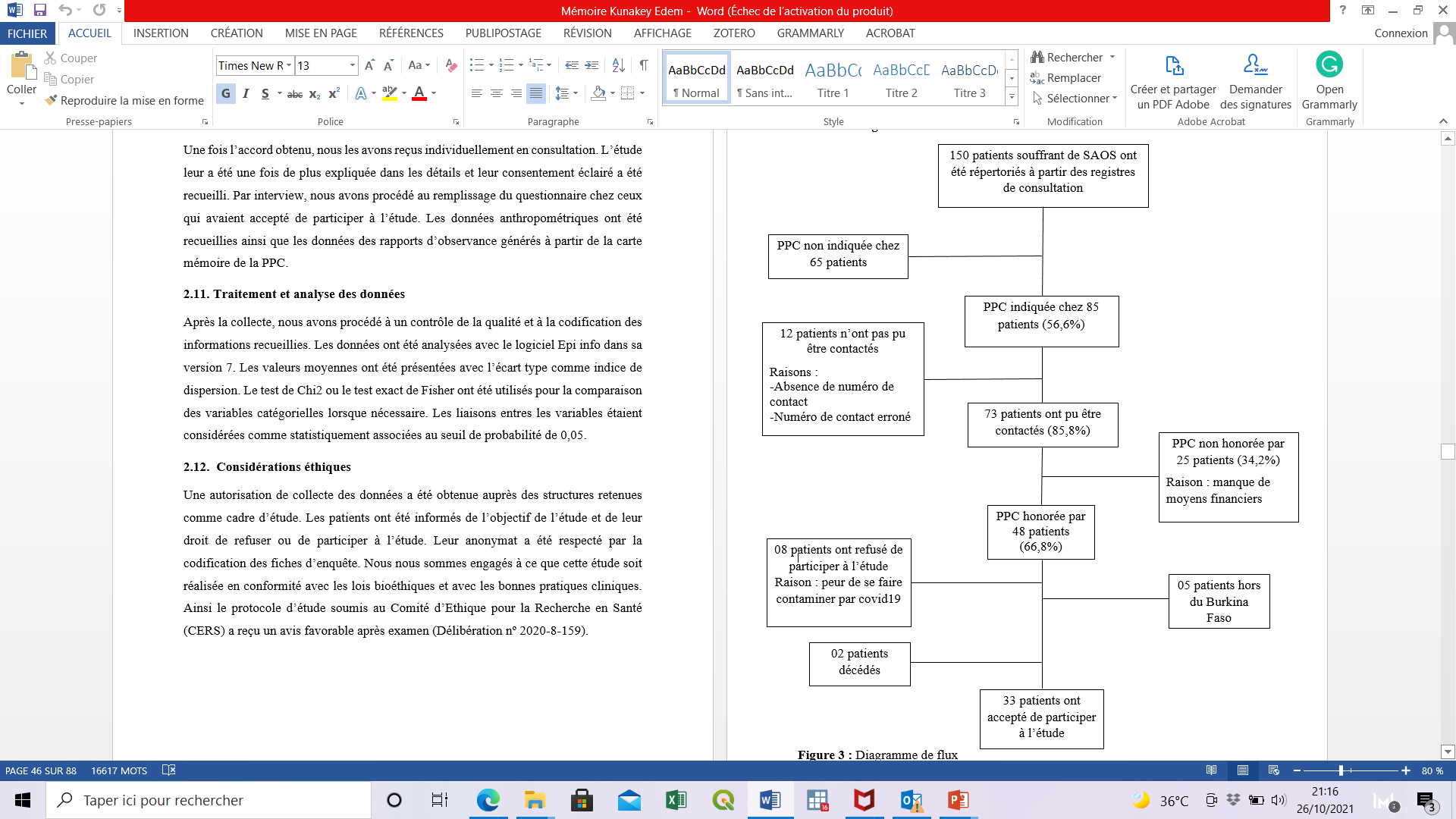 Inclusion des patients: 
  33 patients
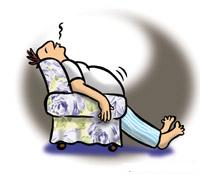 RESULTATS
Caractéristiques socio démographiques et comorbidités

Moyenne d’âge était de 52,6 ± 12,3 ans
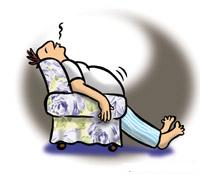 RESULTATS
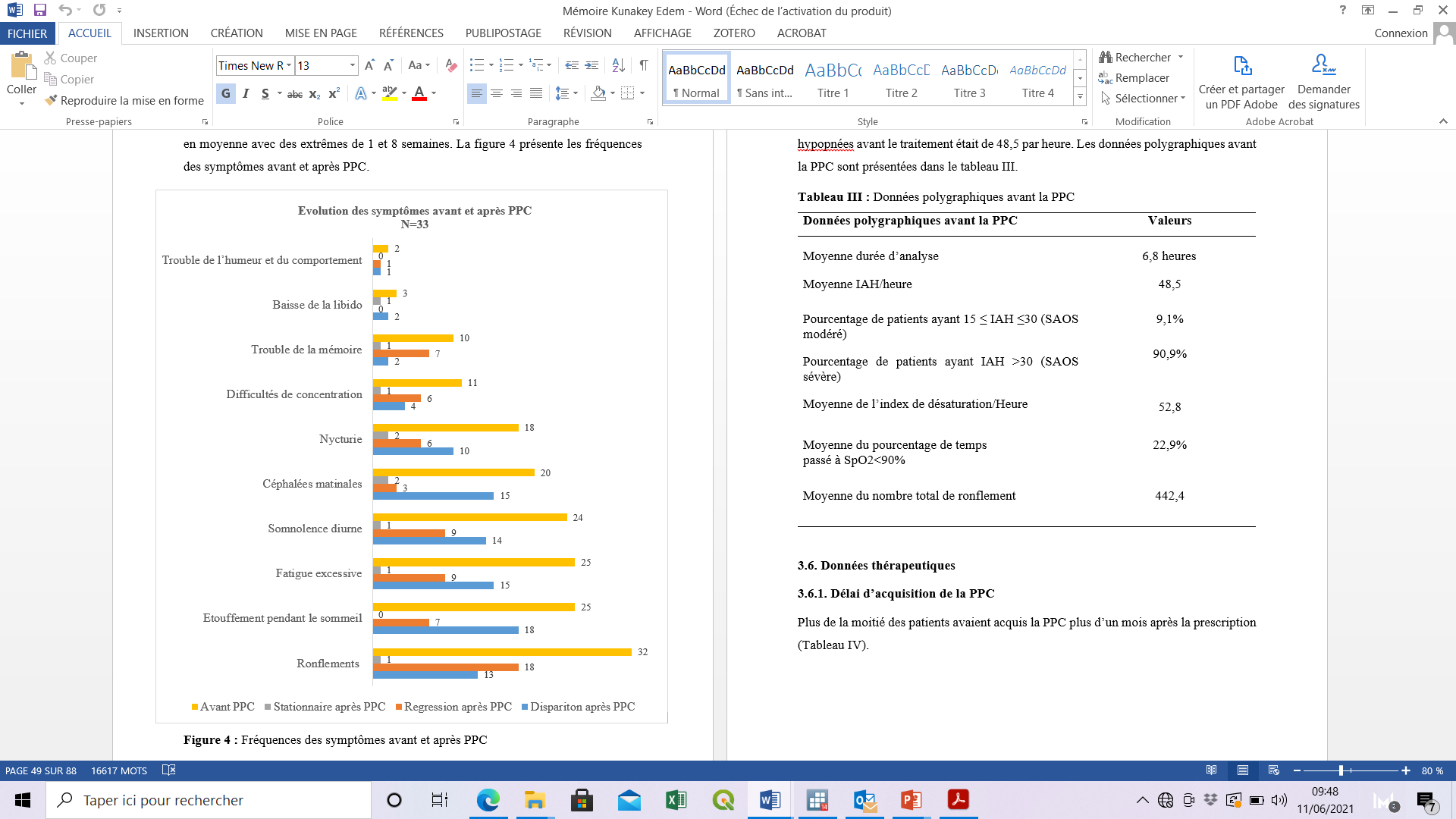 Evolution des symptômes avant et après PPC

Temps moyen mis pour la disparition/régression des symptômes : 2,4 semaines
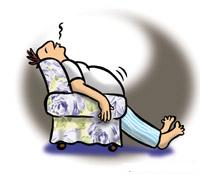 RESULTATS
Observance
Durée moyenne d’utilisation de la PPC/jour :4,7± 1,9 heure avec un taux d’observance de 60,6%

Pour 57,6% des patients, la PPC a amélioré leur qualité de vie et pour 39,4%, son effet est assez moyen sur leur état de santé.
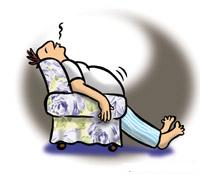 DISCUSSION
Difficile accessibilité de la PPC au Burkina Faso
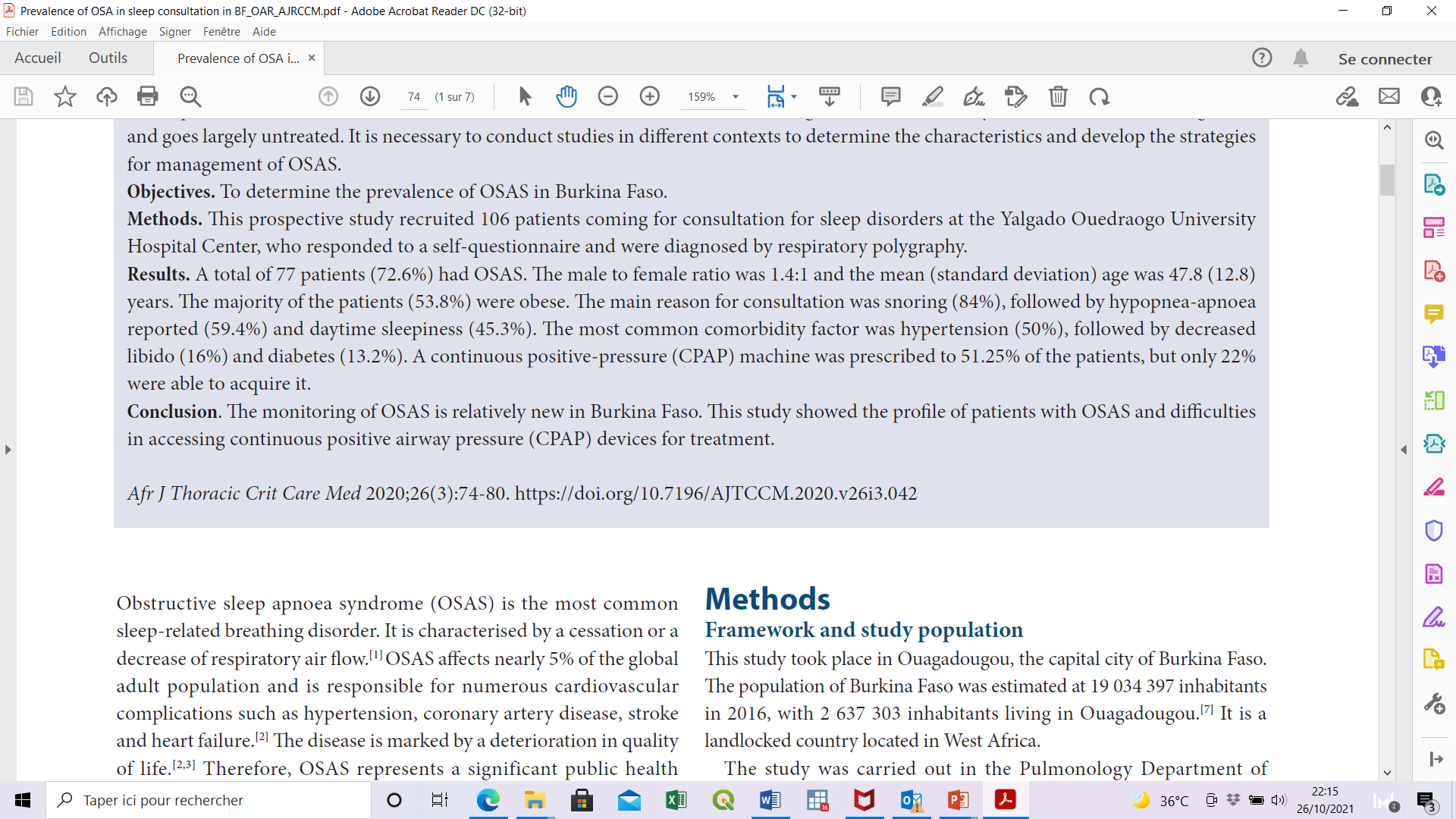 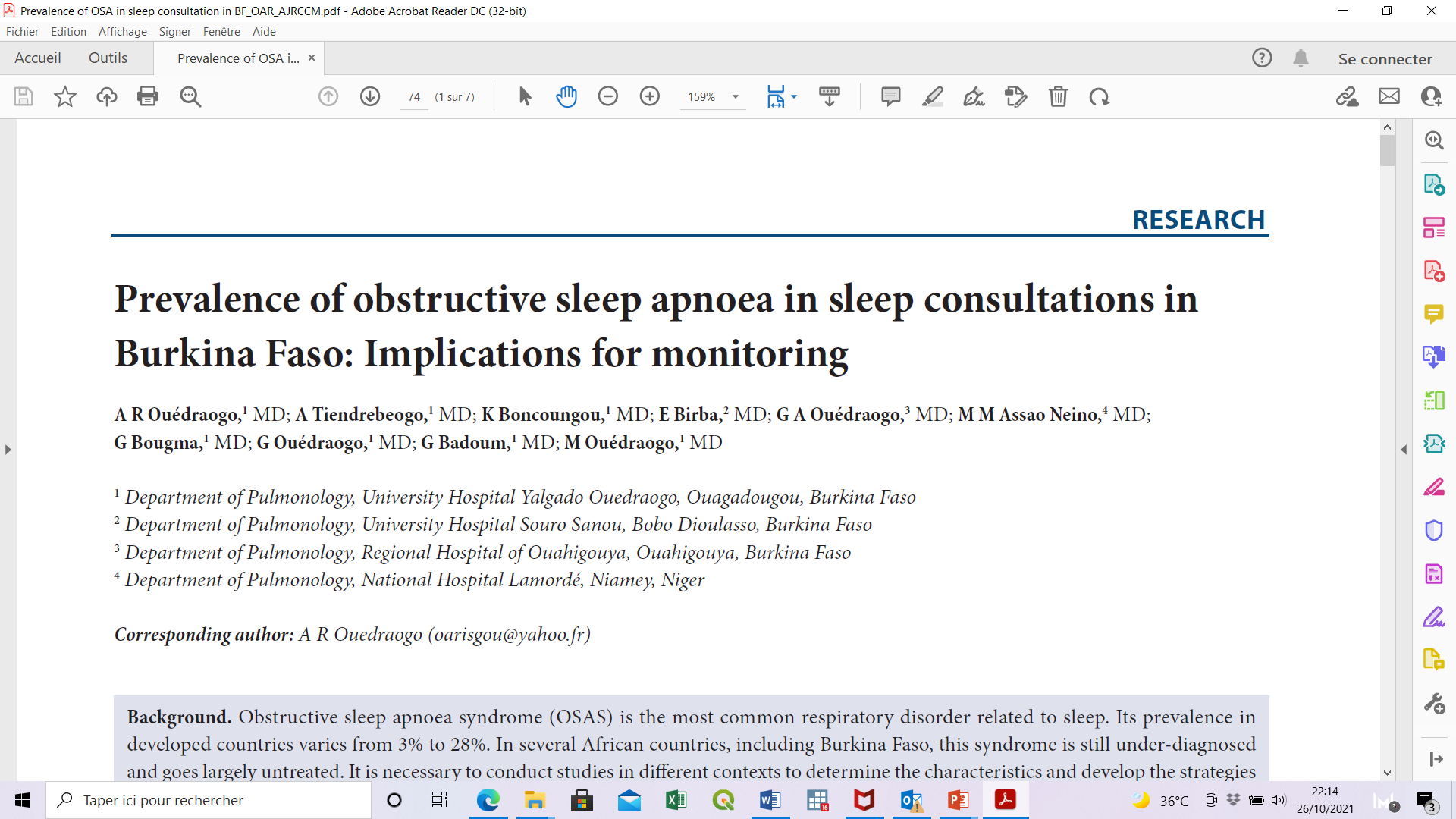 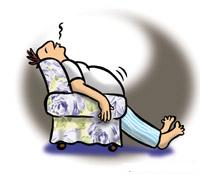 DISCUSSION
Disparition/régression des symptômes après l’initiation de la PPC avait été observée chez la majorité de nos patients
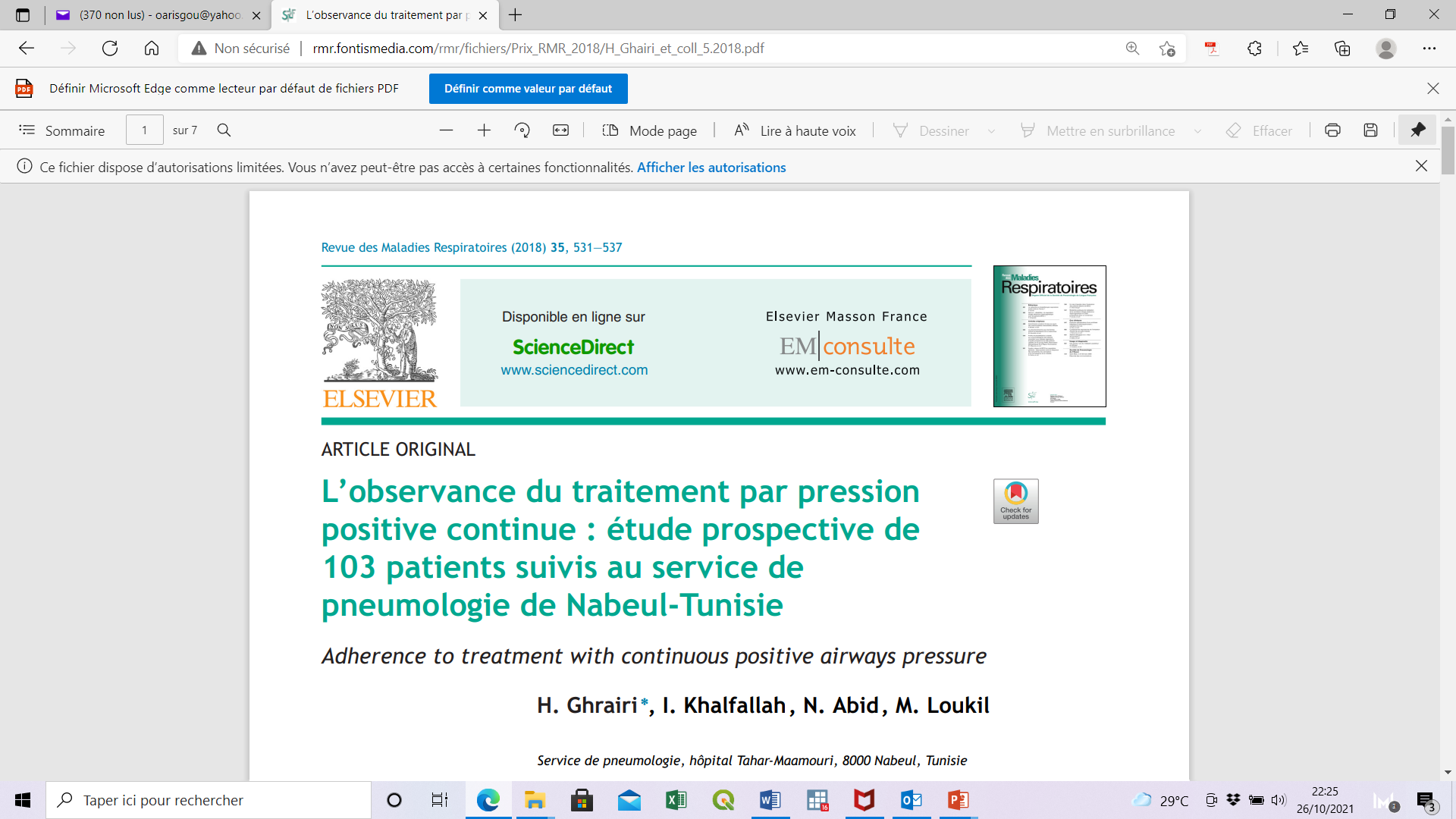 [Speaker Notes: En effet, le traitement par PPC bien adapté, avec une observance thérapeutique suffisante, parvient à contrôler la plupart des événements respiratoires et à restaurer l’architecture normale du sommeil en quelques nuits de thérapie]
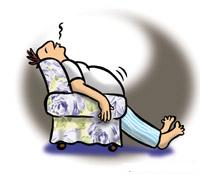 DISCUSSION
Observance plus de 60%








Programmes d’éducation thérapeutique +++
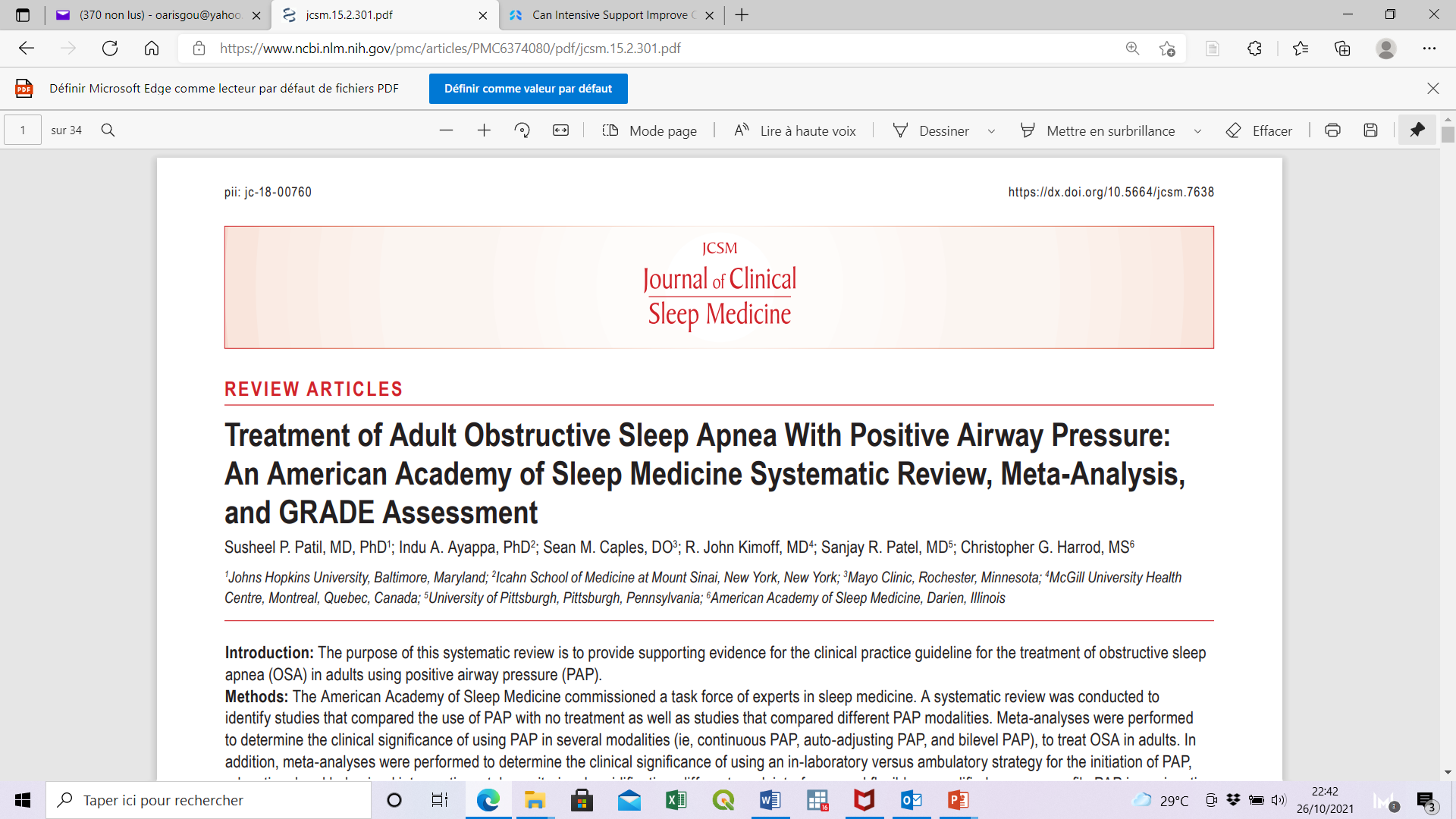 [Speaker Notes: En effet le SAOS étant une maladie chronique, l’éducation thérapeutique a toute sa place en tant qu’outil pluridisciplinaire pour la prise en charge du patient.]
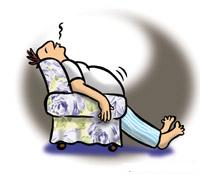 CONCLUSION
L’utilisation de la PPC a amélioré les symptômes initialement décrits par nos patients. Toutefois, l’accessibilité financière et géographique de la PPC reste difficile dans notre contexte. 


Des programmes d'éducation thérapeutique personnalisés et les mécanismes de suivi à distance comme la télémédecine pourront être envisagés pour améliorer le suivi des patients.
Merci pour votre attention
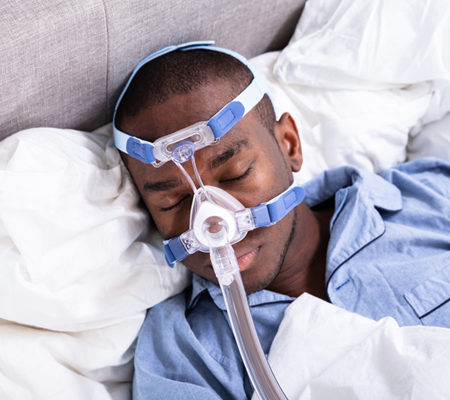 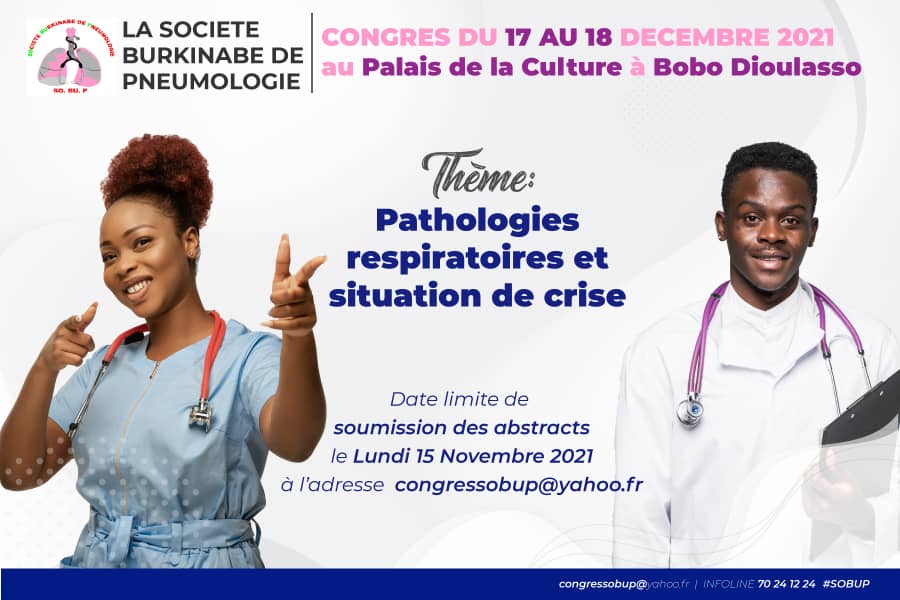